ŞAHADET HUKUKU
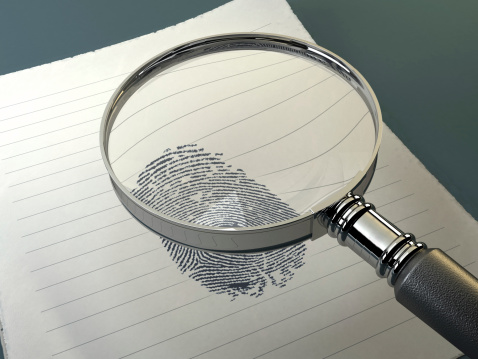 MAGNA CARTA,1215
Art.38 In future no official shall place a man on trial upon his own unsupported statement, without producing credible witnesses to the truth of it.
ŞAHADET HUKUKUNUN KAPSAMI
Şahadetin elde edilme şeklini denetleme,
Geçerli şahadetin ne olduğunu belirleme,
Şahadetin mahkemeye sunum koşullarını düzenleme,
İspat Külfetinin derecesini ve kimin mükellefiyetinde olduğunu belirleme
Şahadete verilecek ağırlığı belirleme
KARARA VARIRKEN..
YARGILAMA HUKUKU
USUL HUKUKU
ŞAHADET HUKUKU
TEMEL ETKENLER
ADİL

        &

HIZLI
ŞAHADET HUKUKU
İSPATI GEREKMEYEN HUSUSLAR
FACT IN ISSUE
İHTİLAFLA İLGİLİ OLGULAR
İHTİLAFSIZ OLGULAR
KANUNİ UNSURLAR
İSPAT KÜLFETİ
Örnek/ fact in issue
Talep Takriri
     Davacı iddia eder ve der ki, davalı yukarıda referanslarına değinilen taşınmazına kendisinden izinsiz, haksız ve kanunsuz olarak sürekli biçimde girmektedir. 
Müdafaa Takriri
     Davalı davacıya ait taşınmaza girdiğini kabul etmekle beraber bu fiilinin kendisine tanınan geçit hakkına dayandığını ve yasal olduğunu öne sürer.
Fasıl 148 Madde 43
(1) Taşınmaz mala tecavüz fiili, herhangi bir kişinin herhangi bir taşınmaz mala, kanunsuz olarak girmesinden, kanunsuz olarak zarar vermesinden veya müdahale etmesinden oluşur.
      (2) (…) ancak herhangi bir taşınmaz mala tecavüz için açılan herhangi bir davada, şikayet konusu fiilin kanunsuz olmadığını kanıtlama yükü  davalıya ait olur.,
Fact in issue: Davalının davacının taşınmazına girmeye elverişli bir geçit hakkına sahip olup olmadığıdır. (Diğer tüm olgular irrelevant)
RELEVANCE (İLGİ)
“EN İYİ” ŞAHADET KURALI
Best Evidence Rule
Tanım: Davanın şartlarının el verdiği oranda doğrudan ve orijinal şahadetin sunulmasıdır.
Yazılı Belgeler/ Best Evidence
Kural: Tanık bir belgeye atıfta bulunarak şahadet veriyorsa bu belgenin öncelikle emare olarak sunulması gerekir. Aksi halde yazılı bir belge sözlü şahadet ile ispat edilmiş olur.
Sunulacak belgelerin kural olarak orijinal olmaları gerekir.  (Fasıl 9 Madde 4)
Fotokopi evrak ancak secondary evidence olarak sunulabilir.
Yazılı Belgeler/Secondary Evidence
Orijinal Kamu Evrakı
Orijinal evrak karşı tarafın tasarrufunda ise (notice to produce)
Orijinal Evrak yok olmuş ise
Orijinal Evrak yabancı bir kişinin tasarrufunda ise
Orijinal evrak doğru ve yeterli arama neticesinde bulunamamış ise
Orijinal metnin fiziki olarak ibrazı mümkün değil ise
Ara İstidalarda
HEARSAY
HEARSAY
Tanım: Mahkemede şahadet vermekte olan tanık haricinde bir başka kişinin, söylediklerinin gerçekek olduğunu kanıtlamaya yönelik, ifadeleri hearsay kapsamına girer.

Hearsay geçerli bir şahadet değildir.

Hearsay şahadet itiraza uğramamış olsa da geçerli bir şahadet türü değildir.
ELEMENTLERİ
Fasıl 9 Madde 4 (1)
Gerekçeler
İSTİSNALAR
KABUL BEYANLARI  ve İTİRAFLAR (R v Erdheim)
«No man can be witness for himself, but he is the best witness against himself.»
«Without Prejudice» hariç

KAMUSAL EVRAKLAR
Görevleri kapsamında yetkililer tarafından, kamu yararına tutulan belgeler (Fasıl 9 Madde 18)
İSTİSNALAR
ÖLMÜŞ KİŞİLERİN BEYANLARI
Kendi menfaati aleyhine yaptığı
Görevi sırasında yaptığı,
Kamu haklarını ilgilendiren konularda,
Nesebe ilişkin beyanları,
Cinayet ile ilgili ölüm anı beyanları,
  Vasiyetname
DURUŞMADA ALINAN ŞAHADET
DURUŞMADA ŞAHADET
ESAS SORGU
Esas Sorgu: Tanığı mahkemeye celp eden tarafça  
                       yapılan sorgulamadır.

A M A Ç	
Davayı veya müdafaayı ortaya koyacak şahadeti sunma
Davanın veya müdafaanın dayandığı yazılı veya fiziksel delilleri mahkemeye ibraz etme
TEMEL KURALLAR
Leading Soru Sorulamaz!

Tanım: Sorunun içerisinde cevaba davet eden ifadeler veya tanığın şahadetinde daha önce değinmediği hususlarda önermeler bulunması.

Mantık: Tanığı mahkemeye celp eden taraf ile tanık arasında bir bağ olduğu varsayılır.
ÖRNEK
Örnek 1
S:  Kaza yapan aracın rengi  maviydi değil mi?
C:  evet / hayır!

Örnek 2
S:  Kavşaktan hızla geçen arabayı kim kullanıyordu?
C:  Davalı!
İSTİSNALAR
Refreshing Memory
Tanım:  Bir tanık şahadet verdiği konu ile ilgili olarak emare olmadığı halde kendisi tarafından hazırlanmış bir belgeye bakabilir.

Şartlar
Belge tanık tarafından hazırlanmış olacak
Belge tazelemeye konu olgularla eş zamanlı hazırlanmış olacak.
OPINION EVIDENCE
Kural: Fikir Beyan Edici Soru Sorulamaz!

 Tanım: İhtilafa konu olgular hakkında tanıkların düşüncesini, inançlarını ve çıkarımlarını ifade etmeleridir. Genel olarak bu yöndeki şahadet  kabul edilmez.

İstisna: Uzman Tanık Şahadeti
Uzman Tanıklar
Tanım: Almış olduğu eğitim veya tecrübesi sonucunda  fikir beyan edebilecek durumda olma.
Kural: Bir kişinin uzman olarak kabul edip etmeme noktasında görev yargıçtadır. 
Kişinin uzman olarak tanımlanabilmesi için mesleki anlamda otorite olarak kabul edilmesi gerekmez. 
Tanığı celp eden tarafın öncelikle bu yöndeki kriteri tatmin etmesi gerekir.
Tanıkların uzmanlığı çapraz sorguya tabidir.
ÇAPRAZ SORGU
Tanığın karşı tarafça tabi tutulduğu sorgu türüdür.
ÇAPRAZ SORGU
Esas sorgu ile bağlı veya orada sorulanlarla kısıtlı değildir.
Tanıklar güvenilirlikleri ve uzmanlıkları açısından sorgulanabilirler.  
Tanıklar çapraz sorguda  sorulan her soruya cevap vermeye mecburdurlar; meğer ki yargıç aksine izin versin.
Tanığa esas sorguda hiç soru sorulmasa dahi tanık yemin aldıktan sonra çapraz sorguya tabi tutulabilir.
 Tanık çapraz  sorguya tabi tutulmadığında; kural olarak esas sorgusundaki ifadelerinin kabul edildiği çıkarımı yapılabilir.
CREDIBILITY
ÇAPRAZ SORGU
İYİ BİR ÇAPRAZ SORGU

İyi planlanmış olmalı
Yönlendirici sorular içermeli!
Kısa ve öz olmalı
Cevabı bilinmeyen sorular sorulmamalı
Ucu açık soru sorulmamalıdır.
RE-EXAM
Tanım:  Çapraz sorgudan sonra tanığı celp eden tarafça yapılan sorgu

Temel Amaç: Çapraz Sorgu esnasında müphem kalmış hususların ortaya konması.

Kural: Esas Sorgu da olduğu gibi leading soru sorulamaz.

Yeniden sorgu aşamasında emare ibrazı mümkün değildir.

Tanığı esas sorguda sorulma olasılığı olduğu halde sorulması ihmal edilen soruların yöneltilmesi için kullanılmamalıdır.
İTİRAZLAR